YAM Project Updates
Madhukar Trivedi, MD
Center for Depression Research and Clinical Care
UT Southwestern Medical Center
YAM Train-the-Facilitator Sessions: HRI’s Represented
2
YAM Train-the-Facilitator Sessions: HRI’s Represented
3
Progress: 125 Instructors Trained
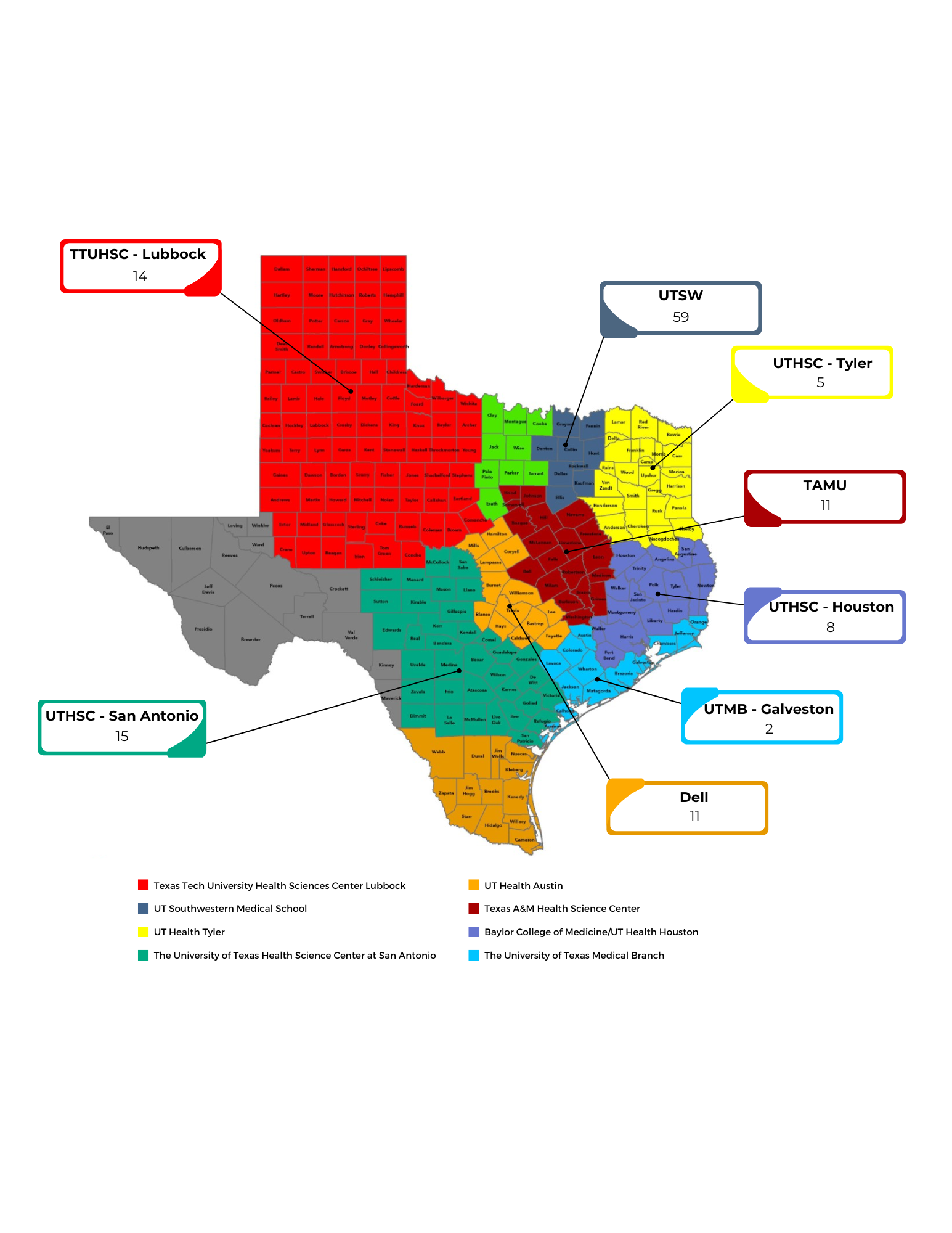 Next Training Scheduled in December
4
Schools / Districts Engaged by HRIs
*  = YAM  already delivered / currently being delivered
5
YAM Student Reach
Projected Total Reach 
at end of Nov 2022
5,000
6
YAM Student Classes
Projected Total Classes 
at end of Nov 2022
~300
7
Sneak Peak – Depression Data Measures
Prior to YAM implementation - 25.8% of students scored ≥ 3 on PHQ-2
8
Sneak Peak – Anxiety Data Measures
Prior to YAM implementation – 26.4% of students scored ≥ 3 on GAD-2
9
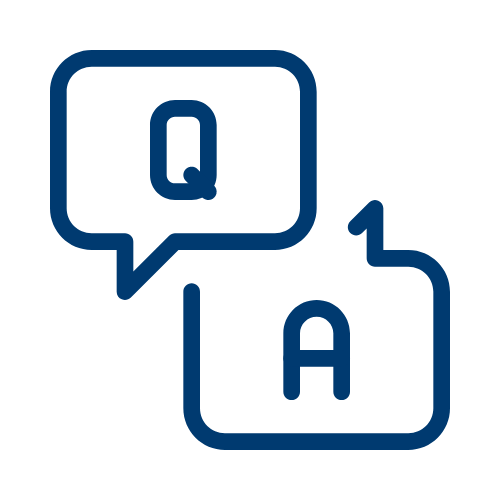 10